23 лютага – Дзень абаронца Айчыны
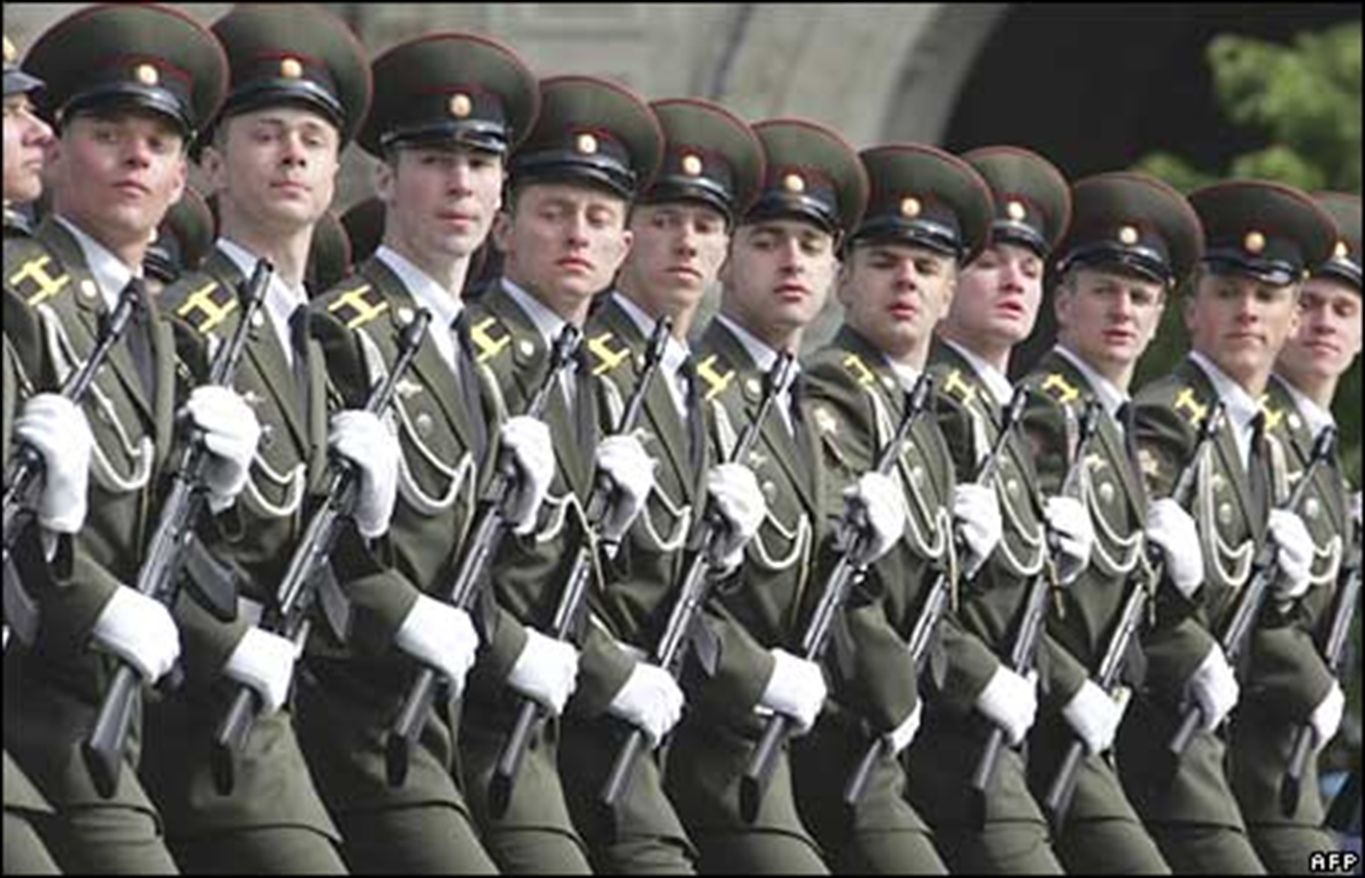 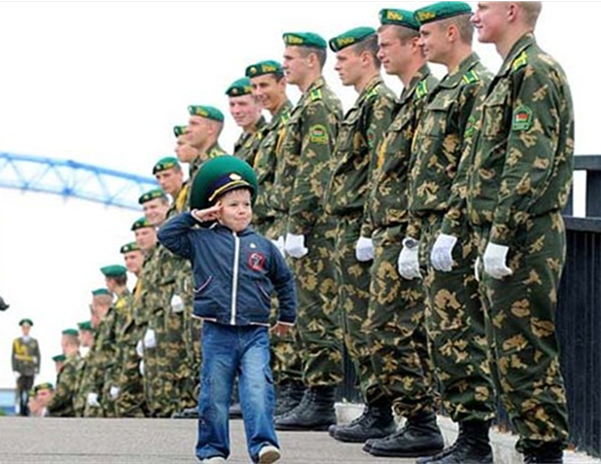 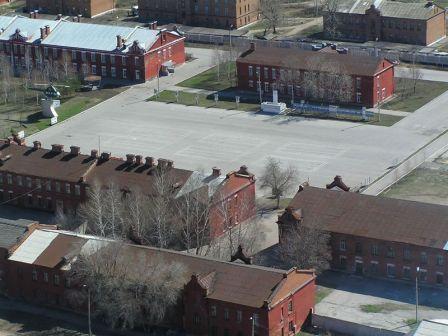 ВОІНСКАЯ ЧАСТКА
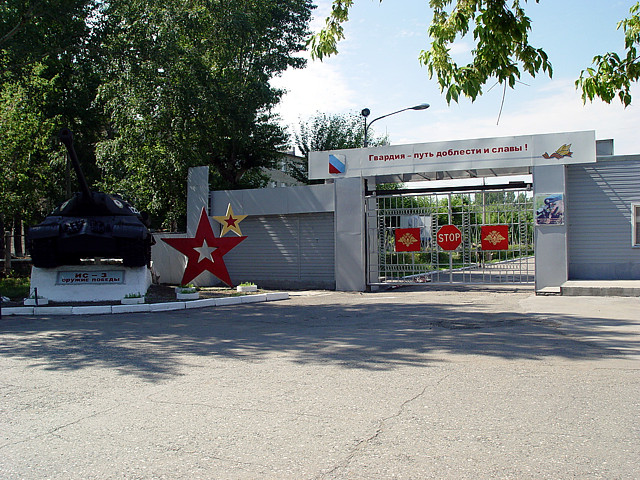 КПП – Кантрольна-прапускны пункт
ВУЧЭБНЫ КОРПУС
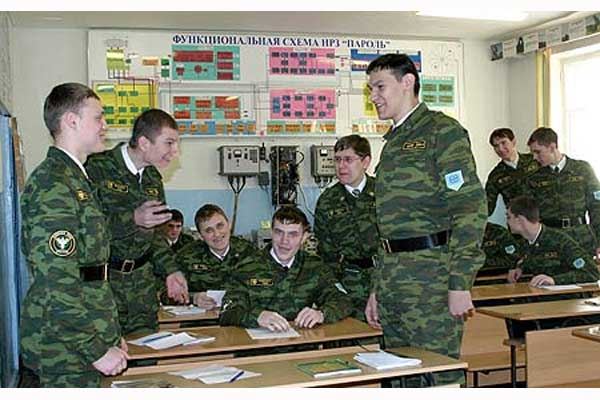 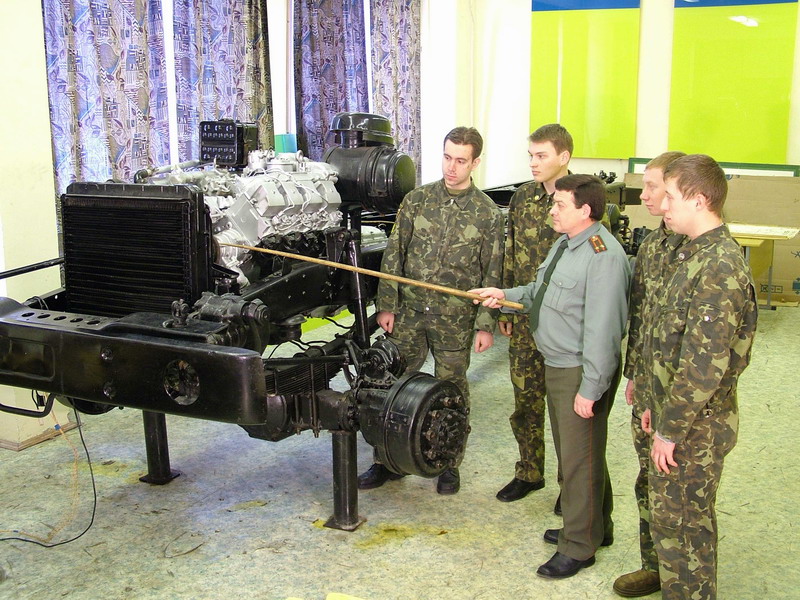 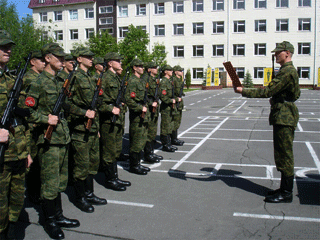 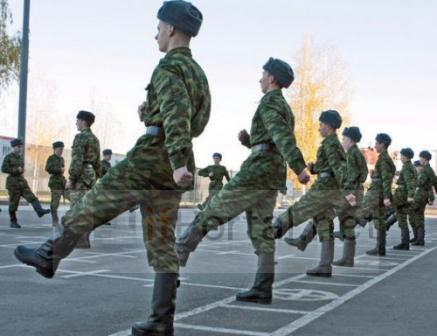 ПЛАЦ
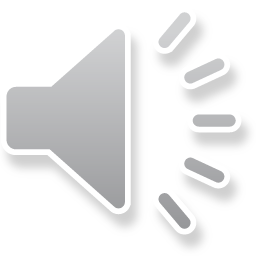 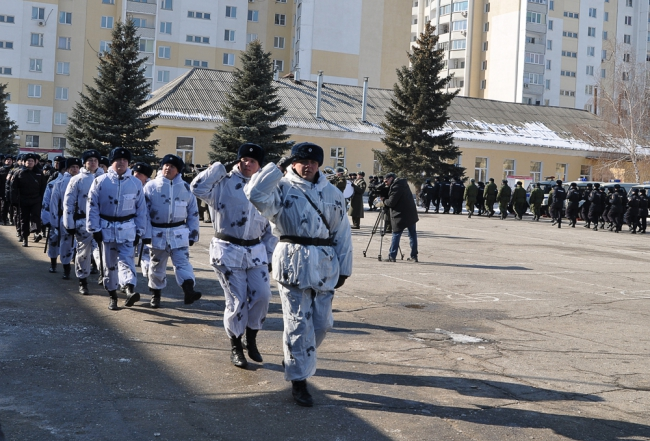 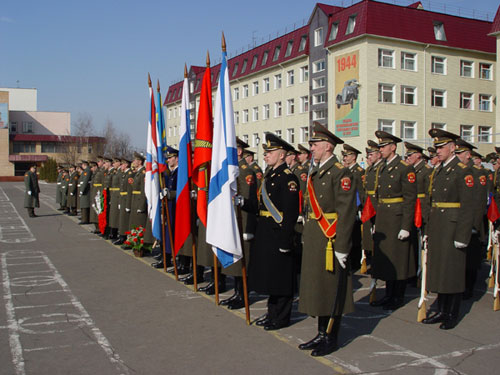 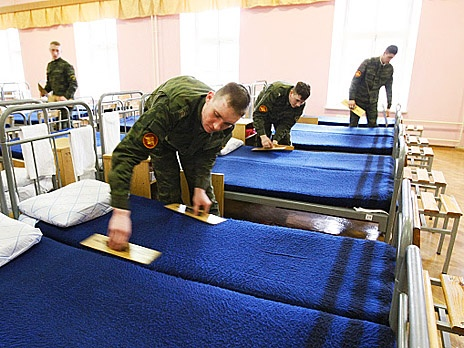 Казарма
СТАЛОВАЯ
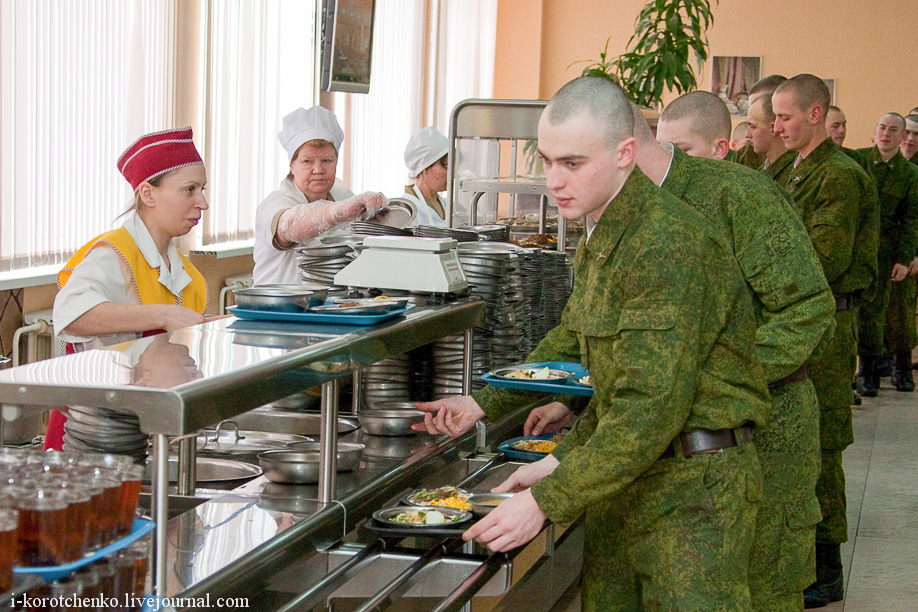 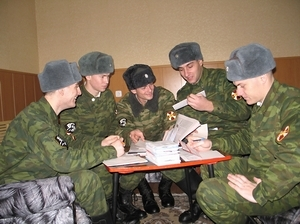 Вольны час
Бібліятэка
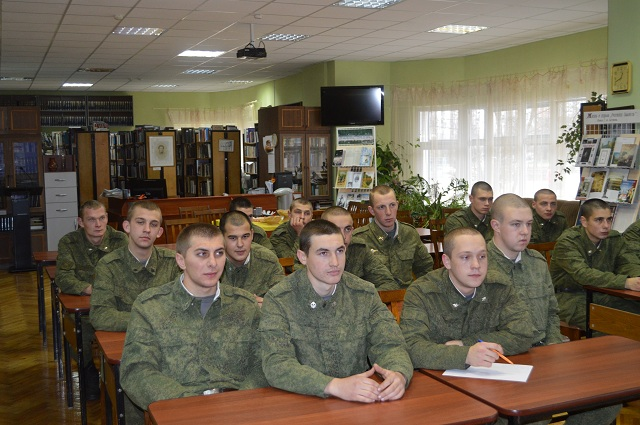 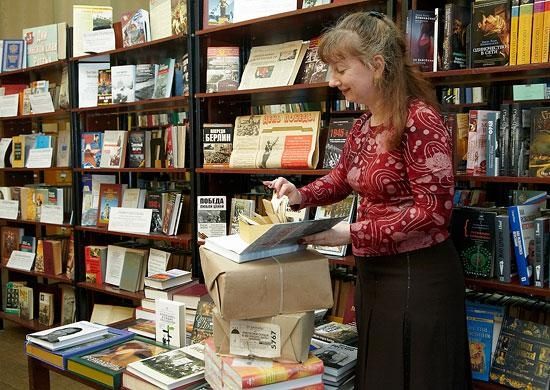 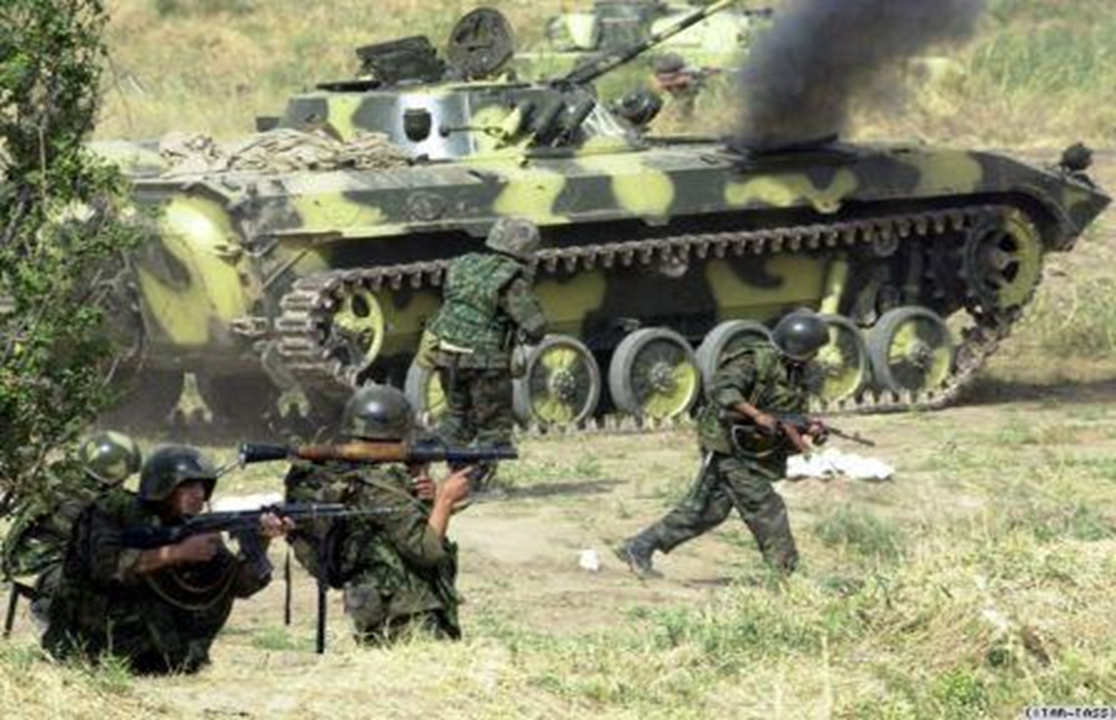 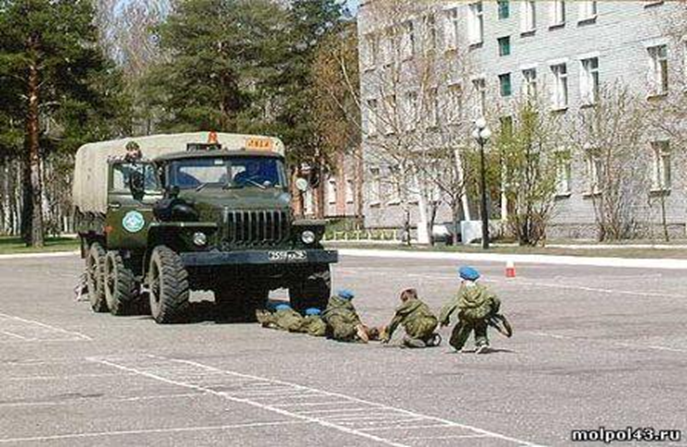 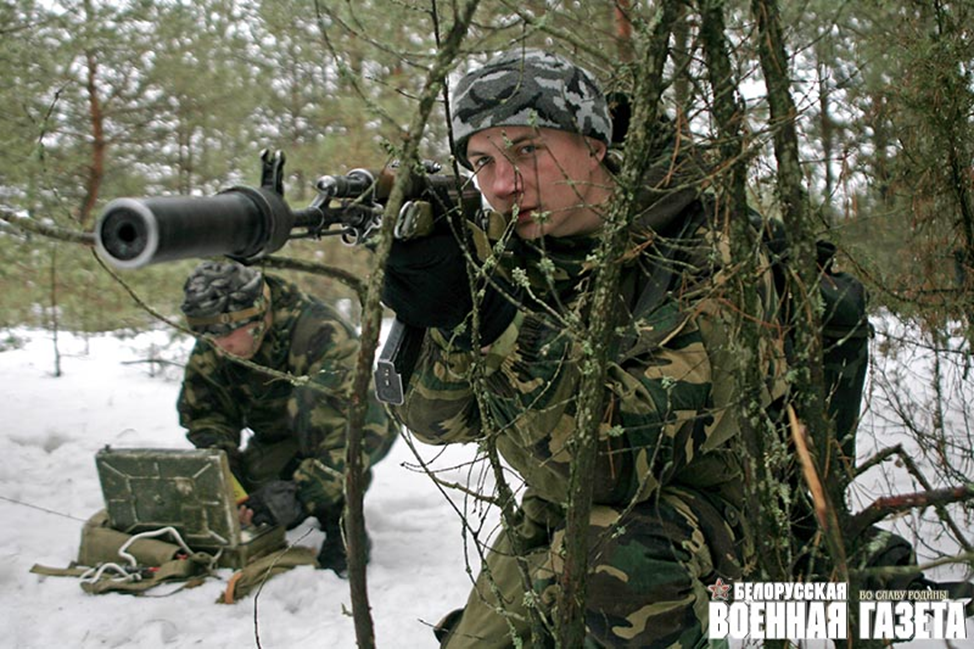 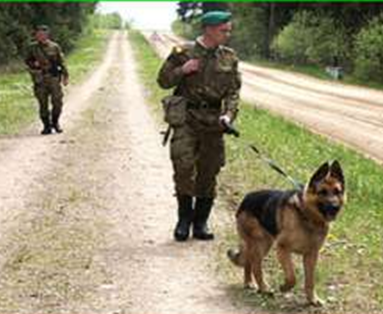 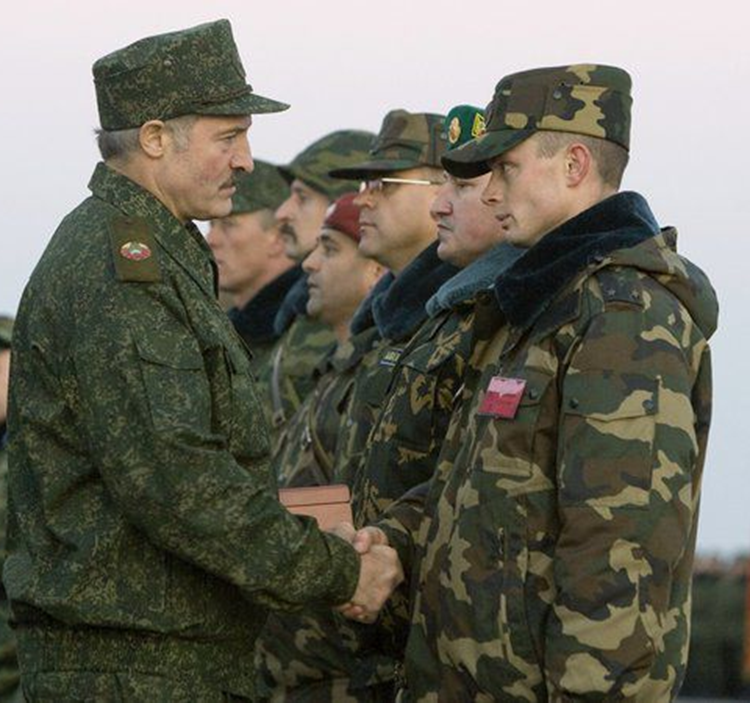 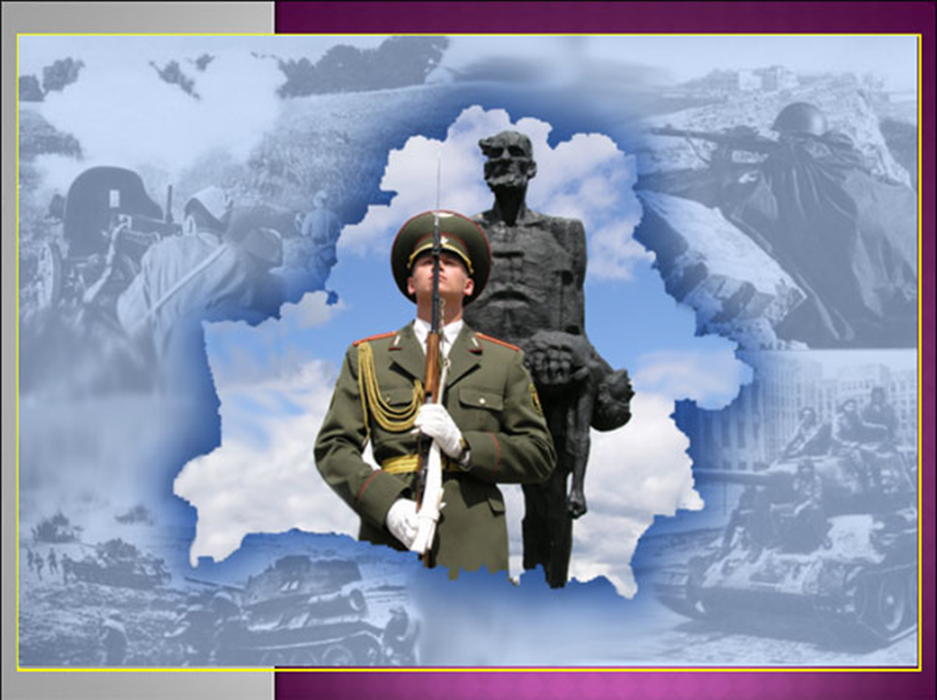 Галоўнакамандуючы
Узброенымі Сіламі
Рэспублікі Беларусь
А.Р.Лукашэнка
Будучыя абаронцы Радзімы!
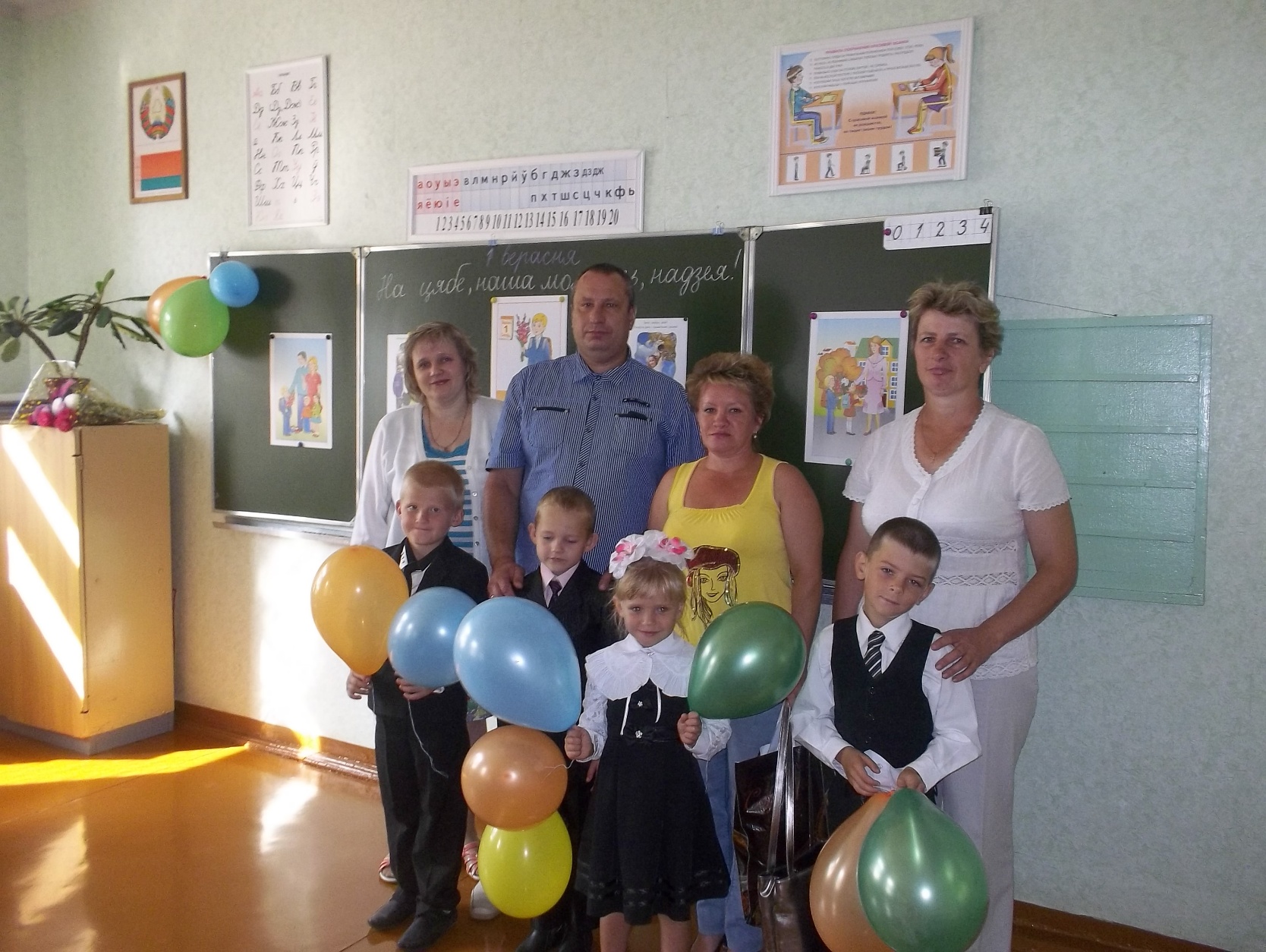 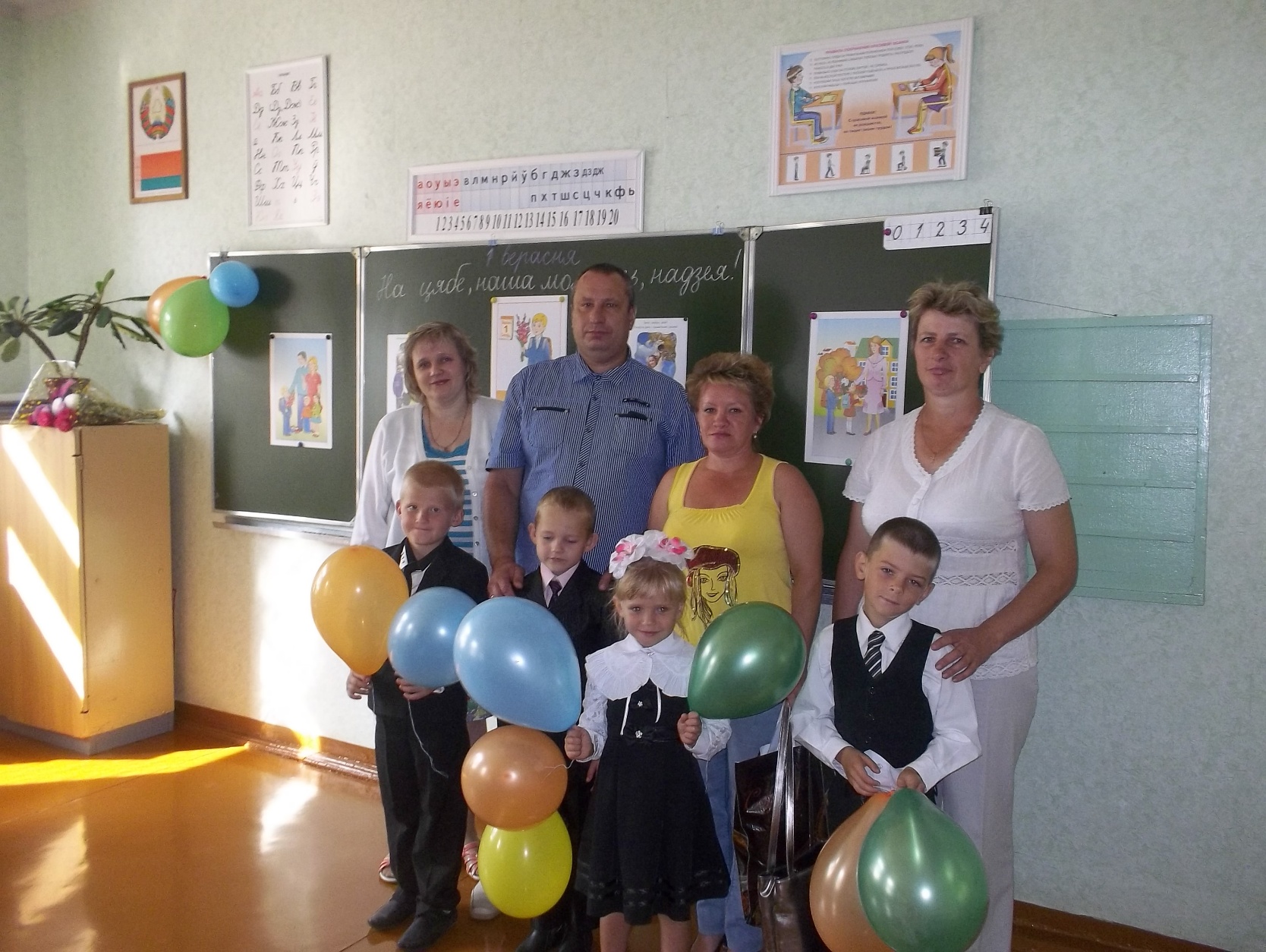 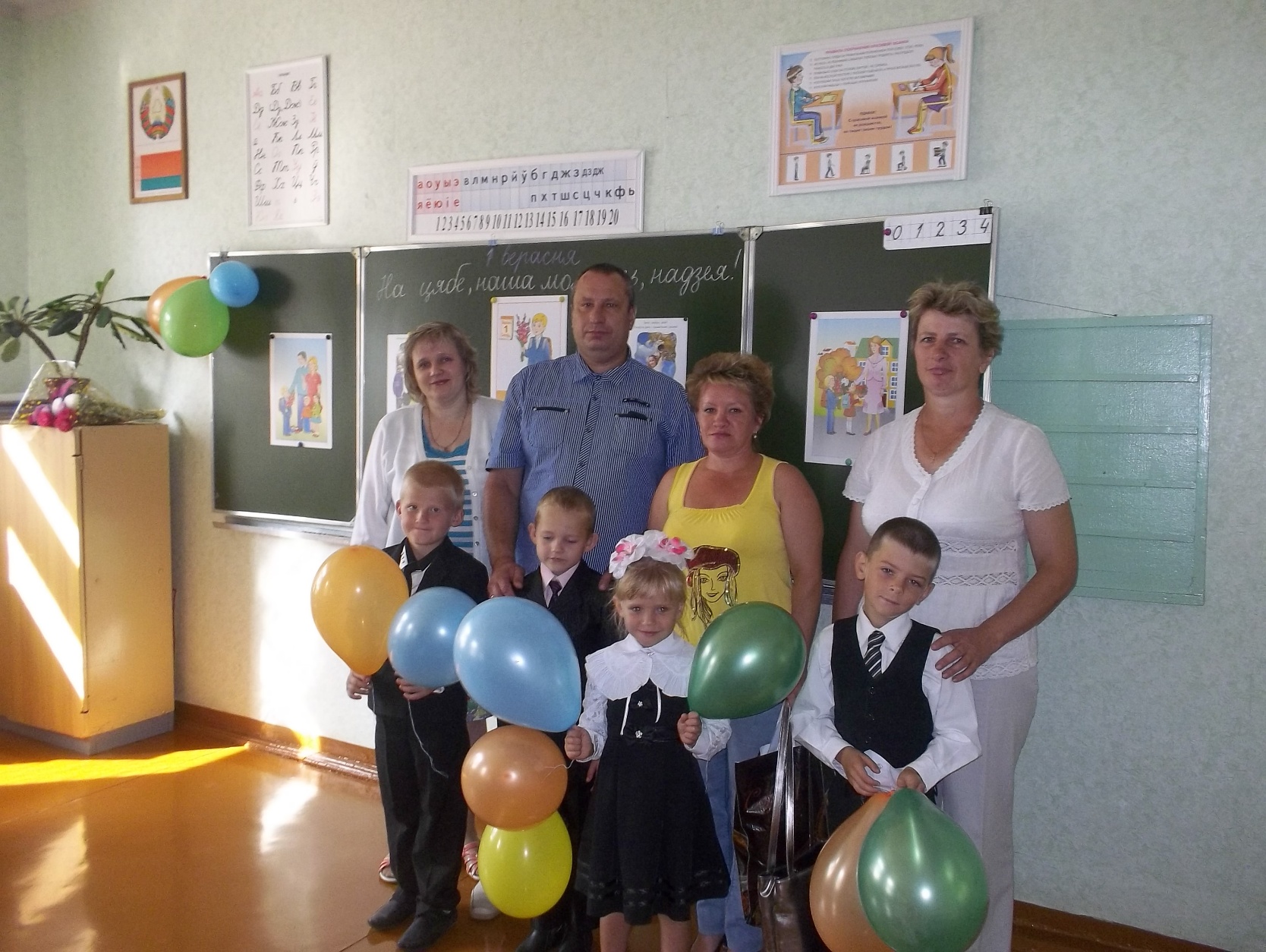 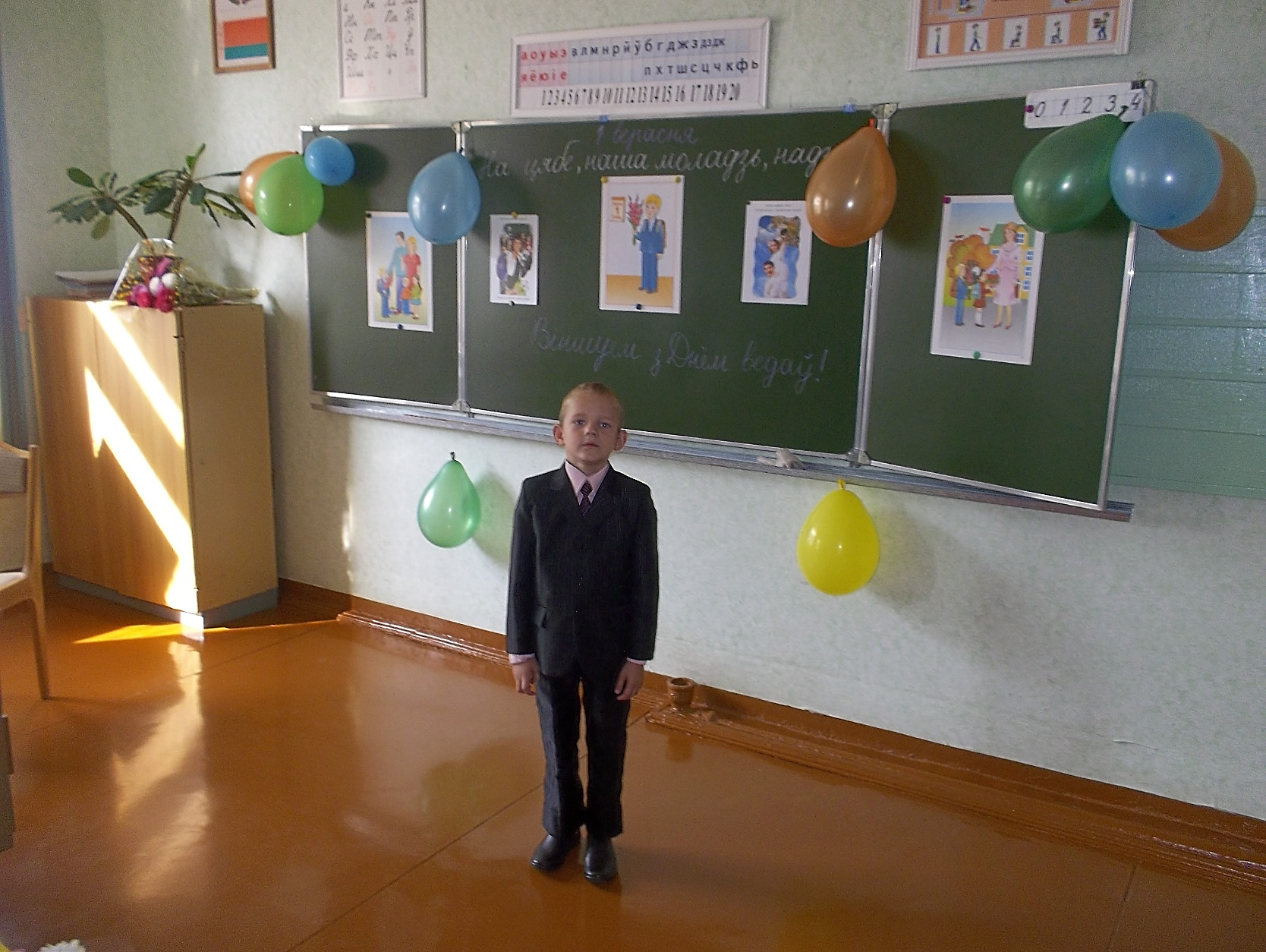